The design process
Daniel Juarez, Josh Midley, Jackson Darlington
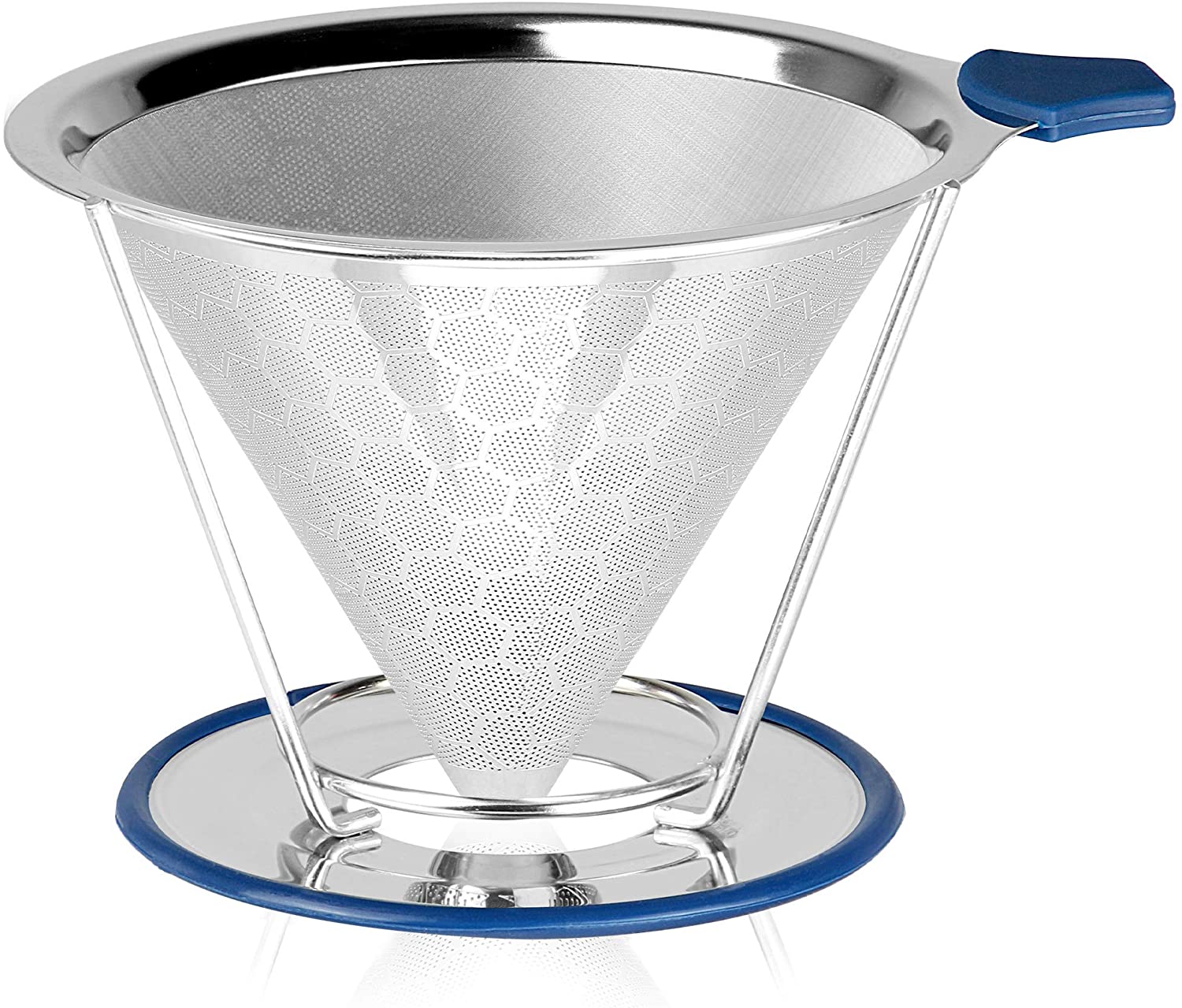 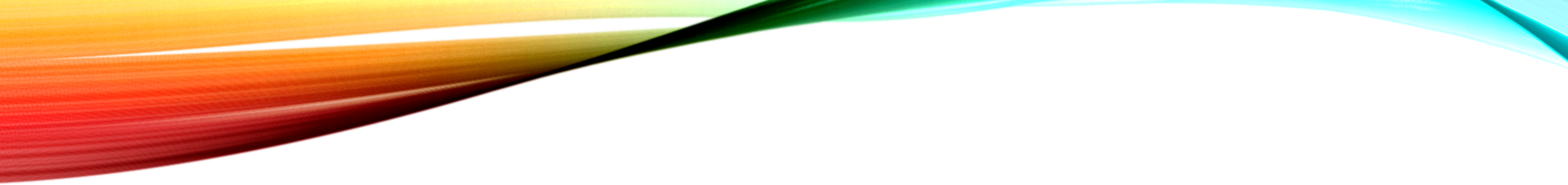 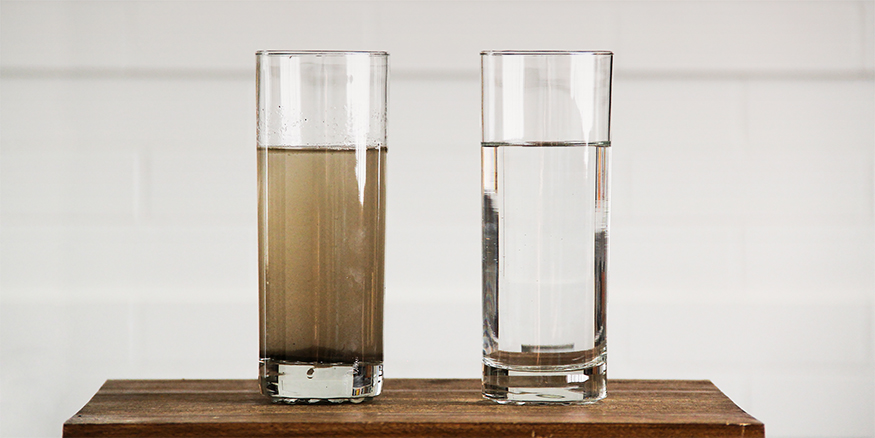 Define the problem
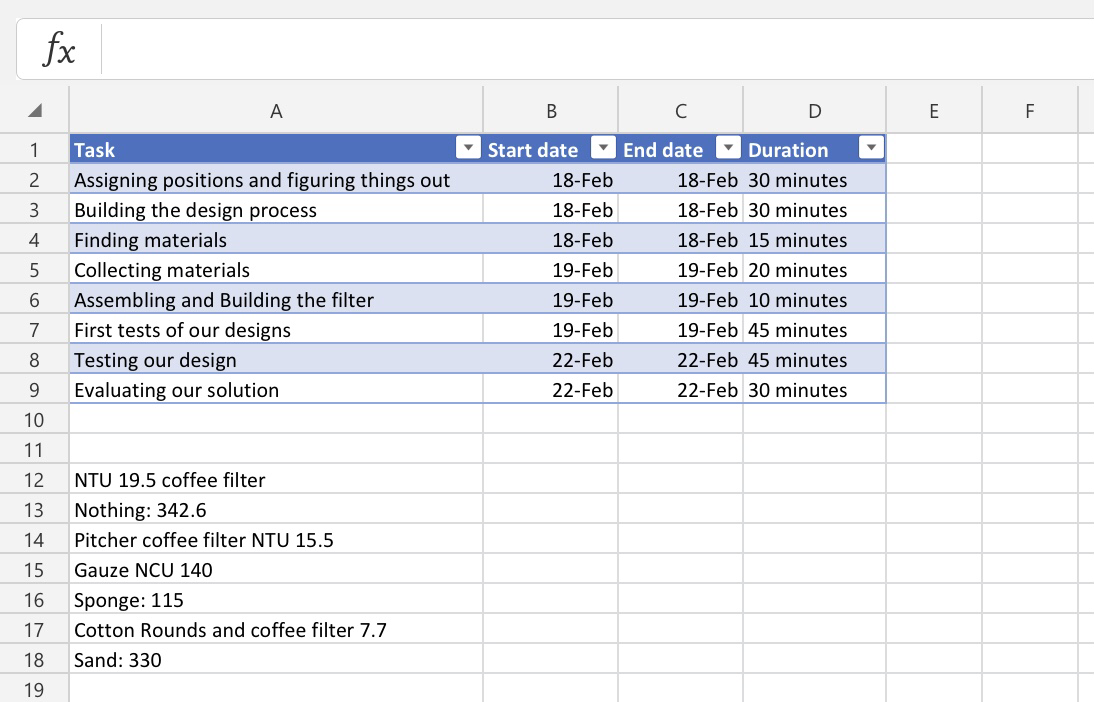 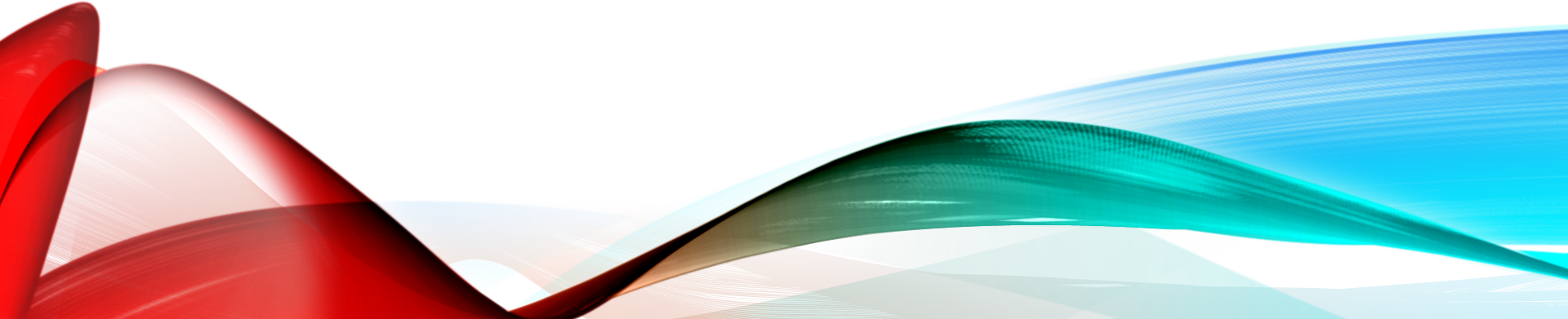 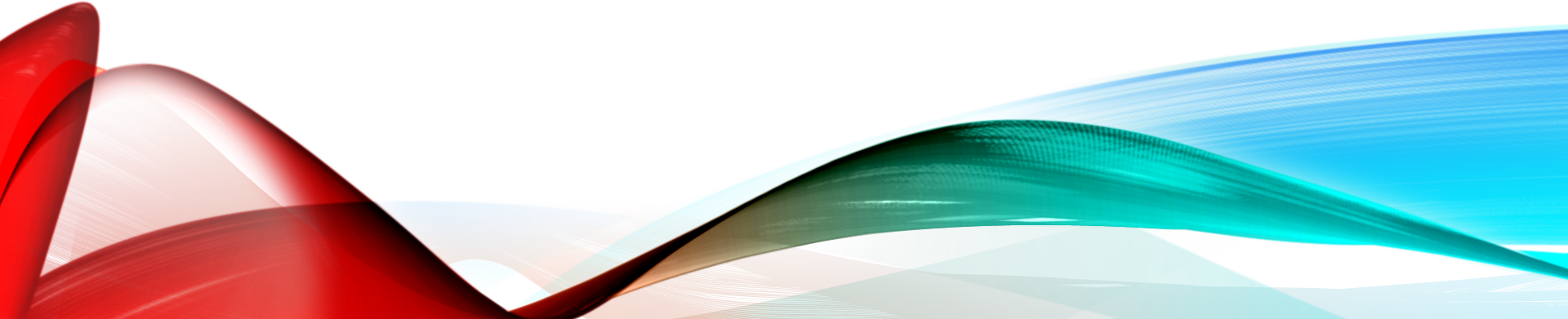 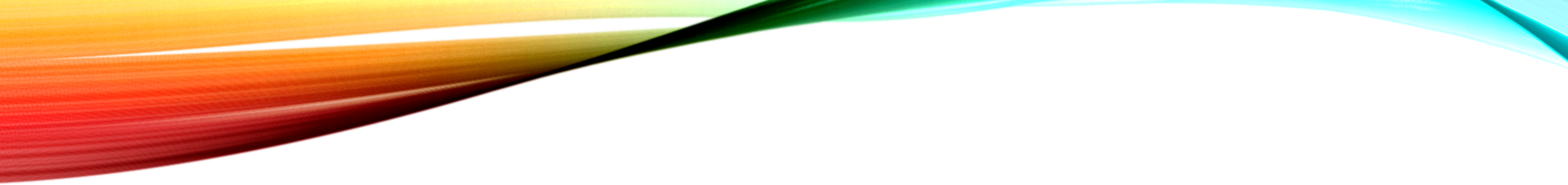 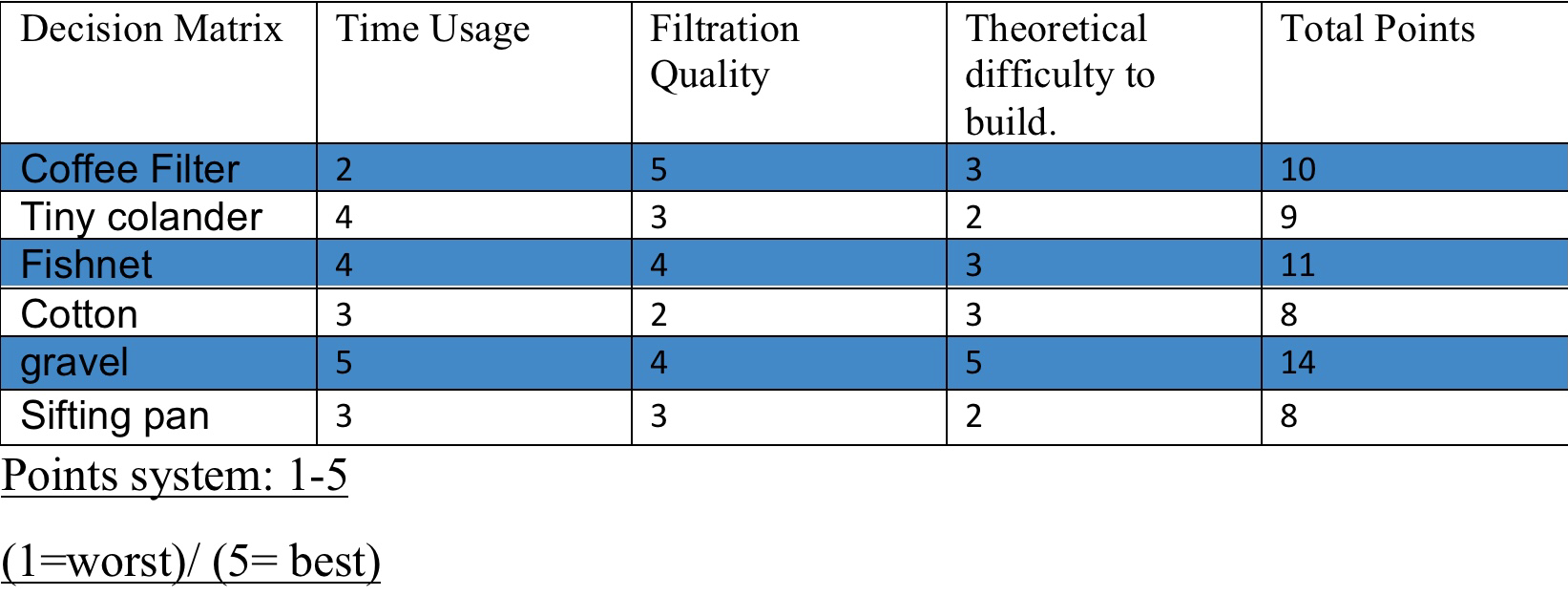 Generate Concepts
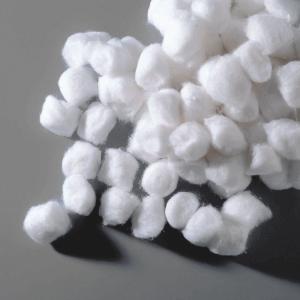 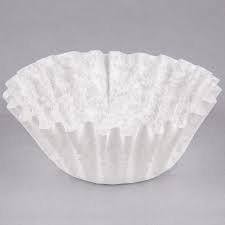 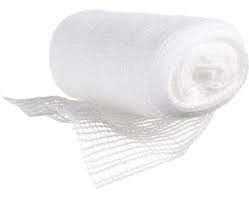 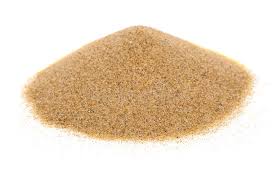 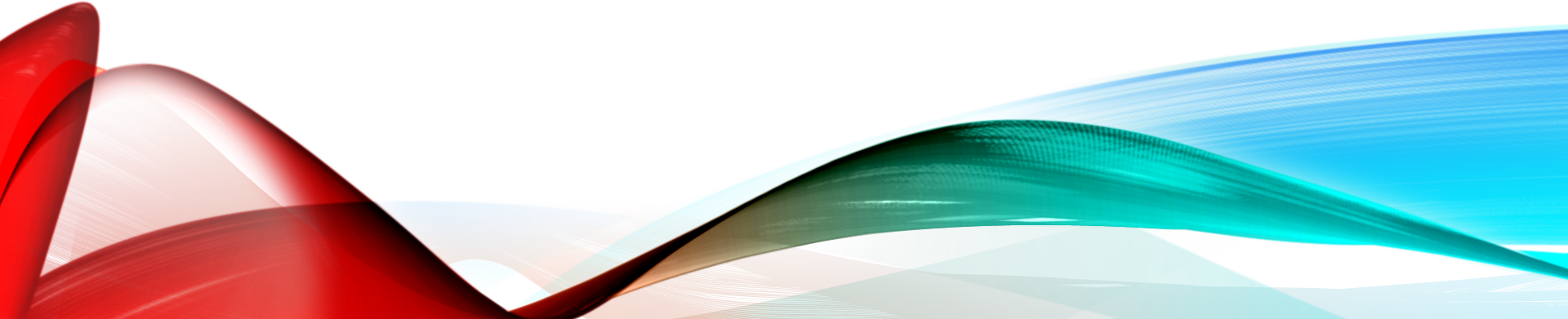 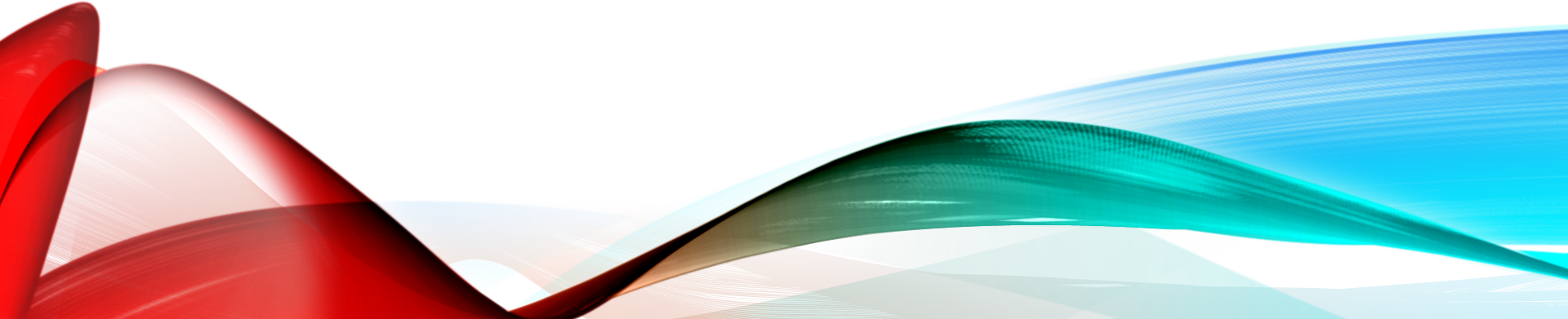 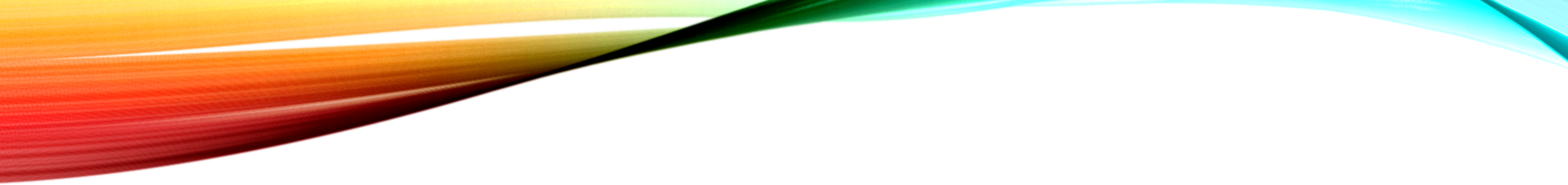 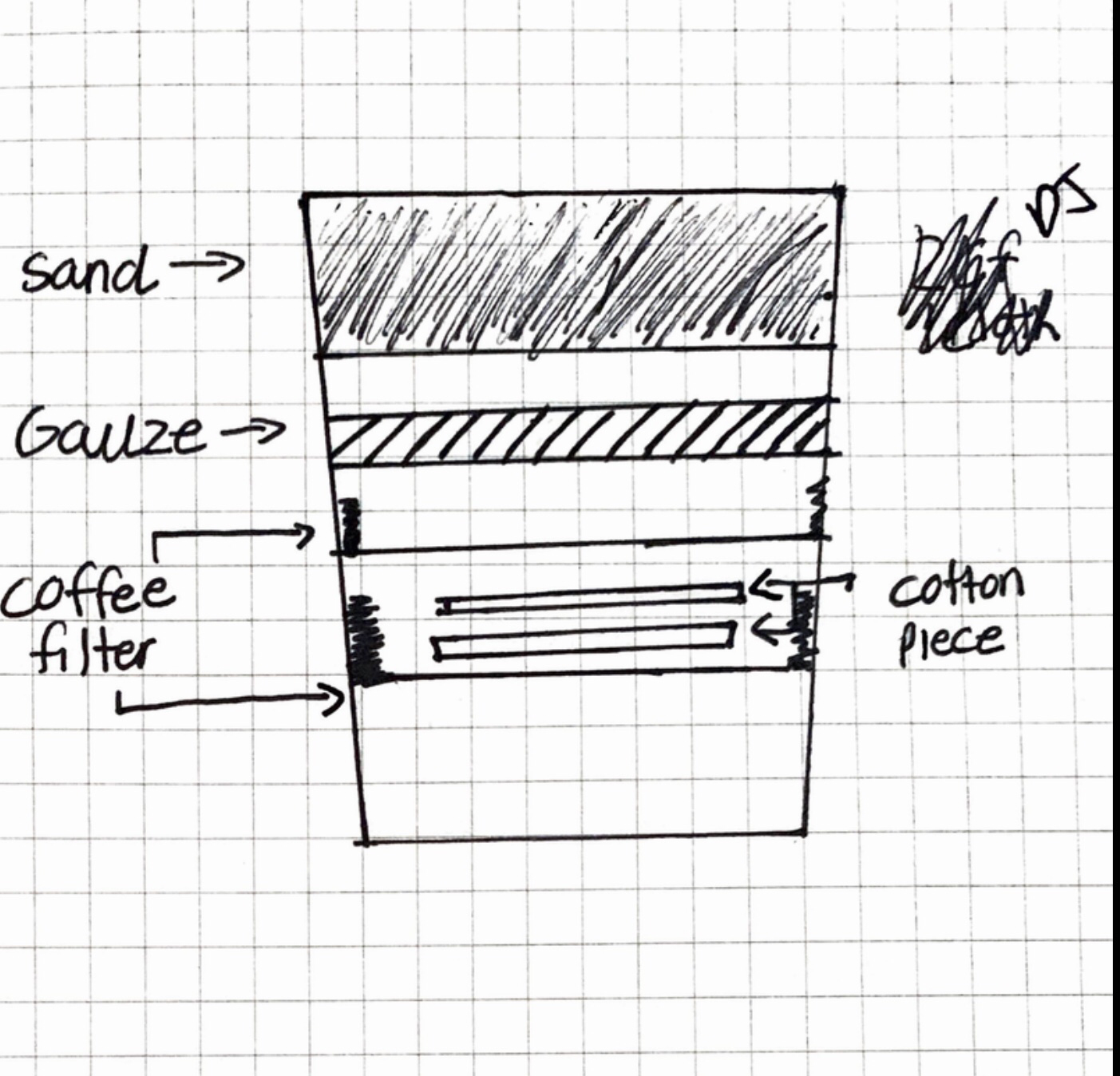 Develop a solution
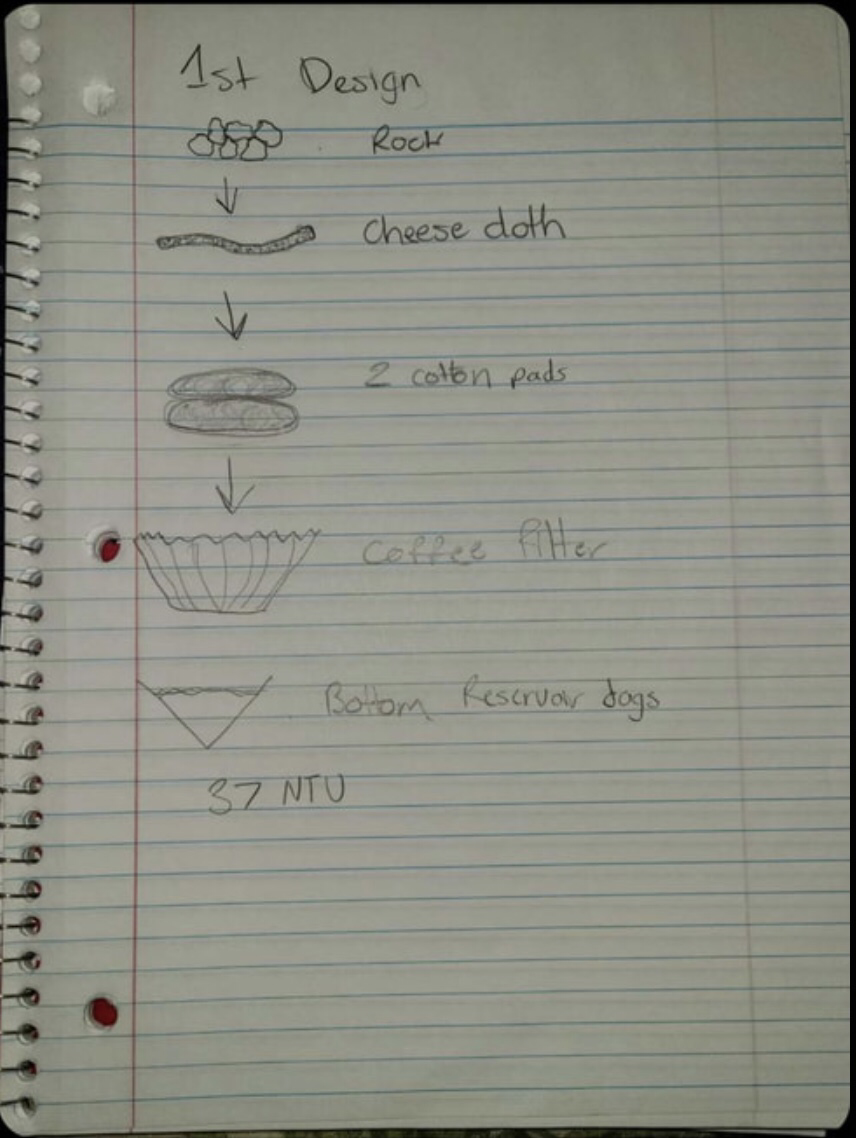 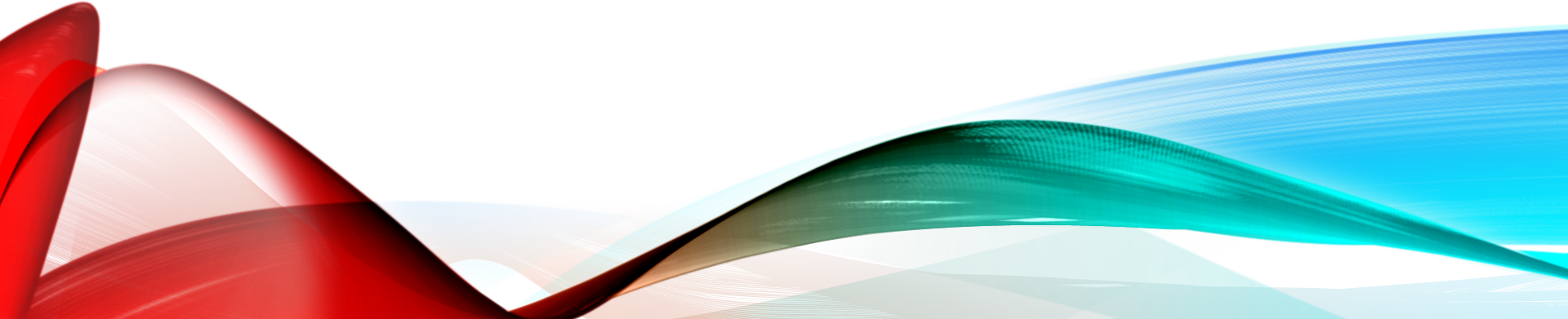 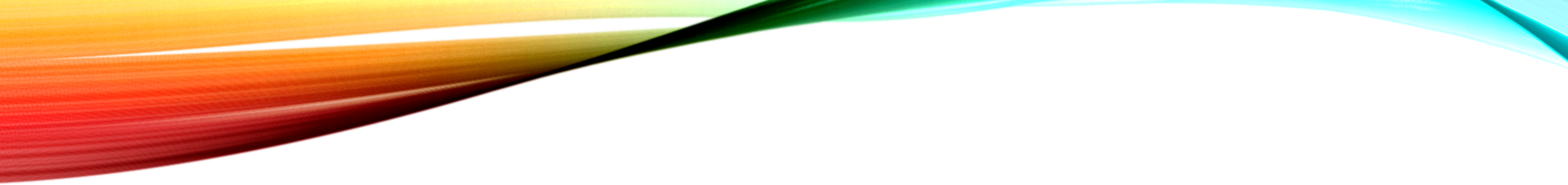 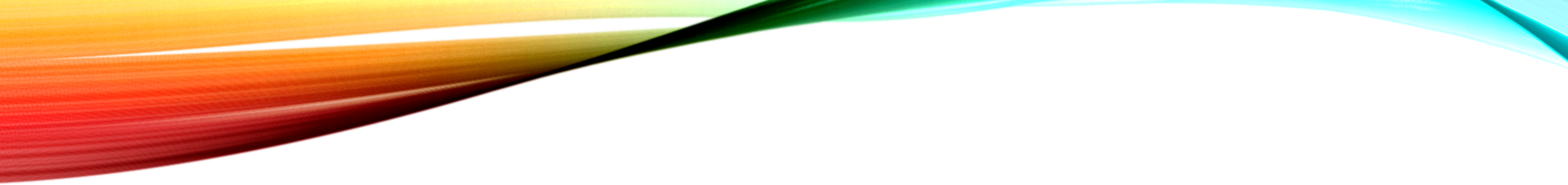 Construct and test the prototype
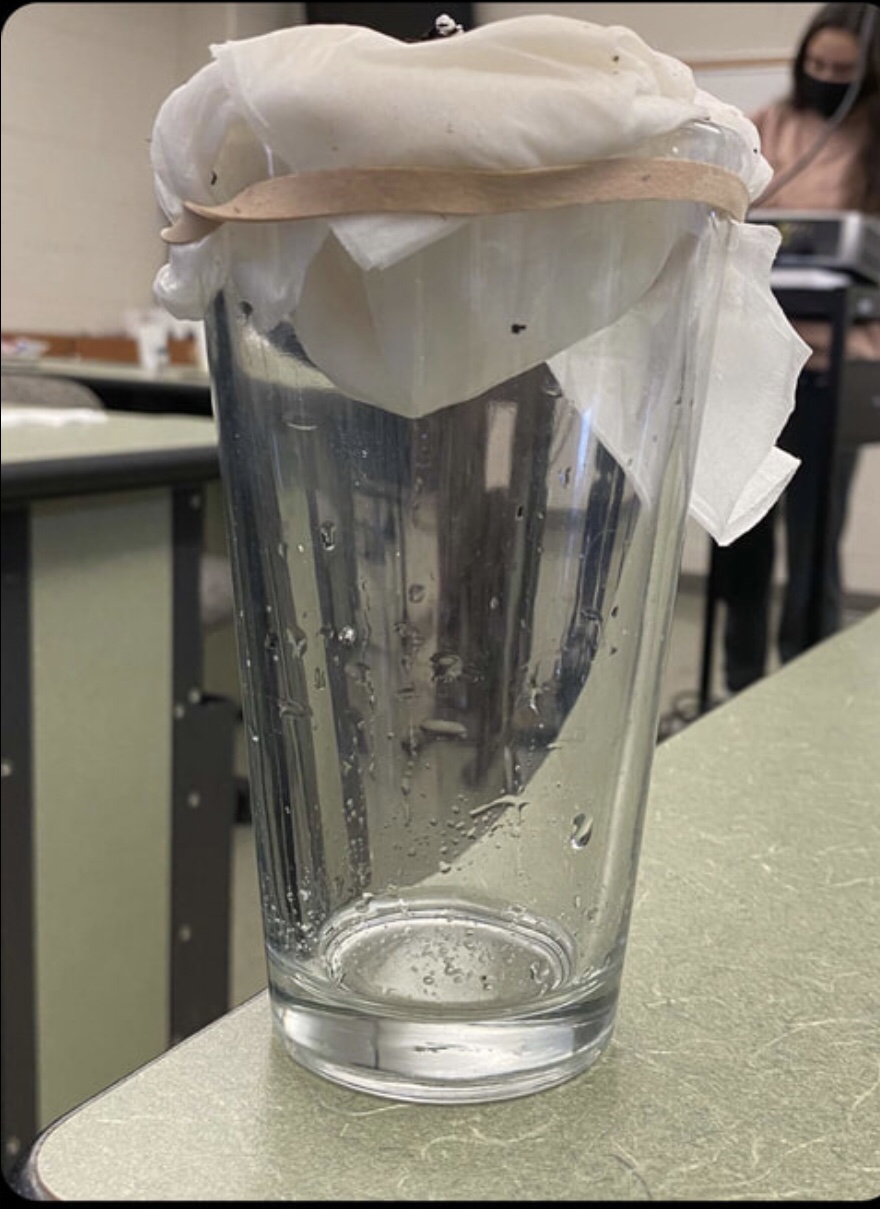 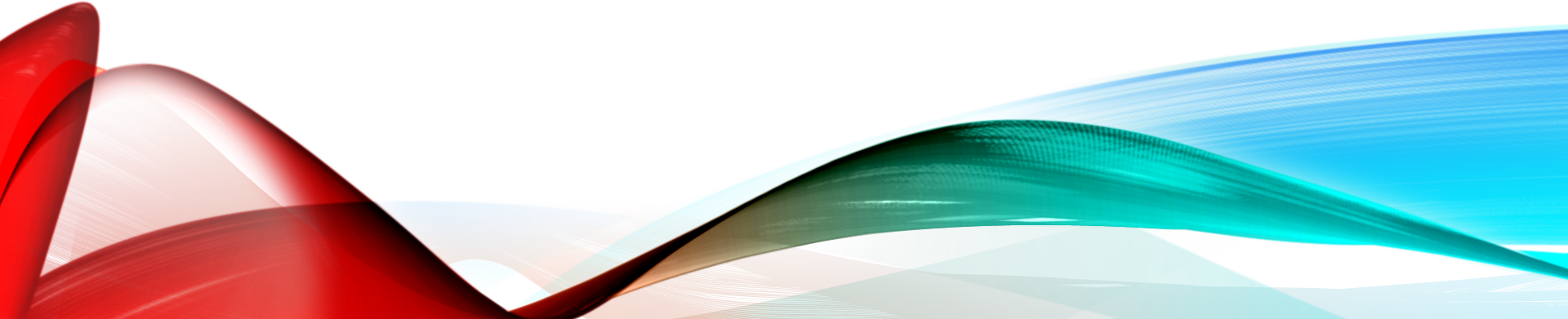 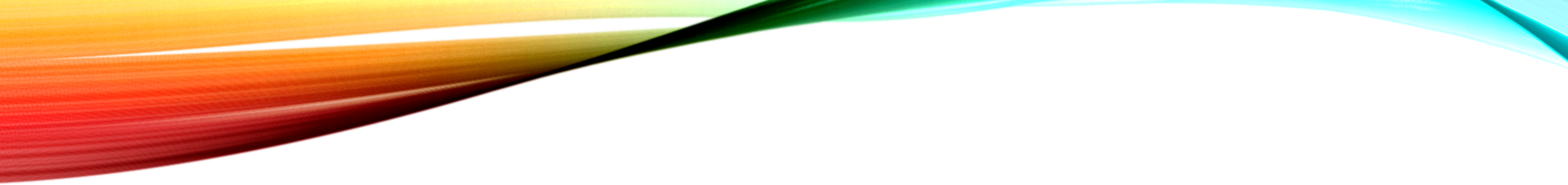 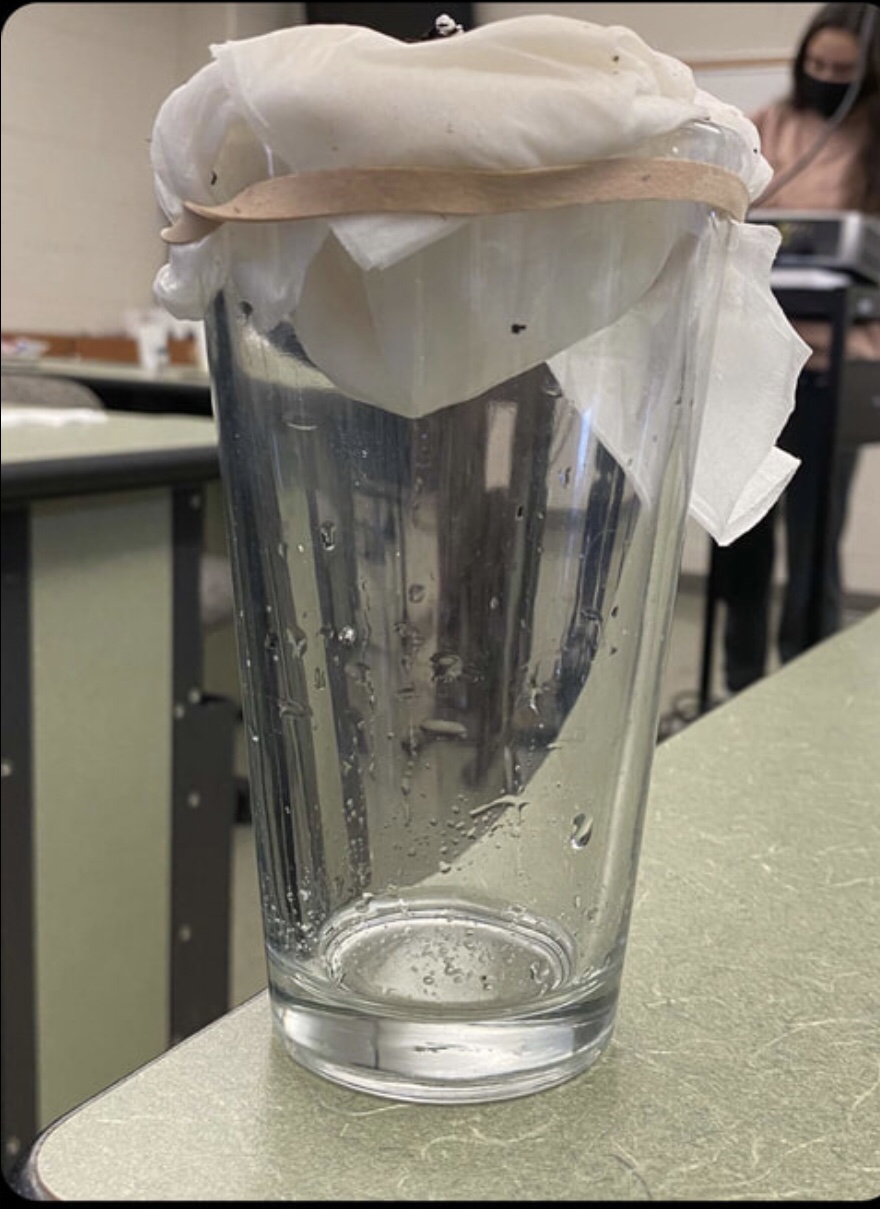 Evaluate the solution
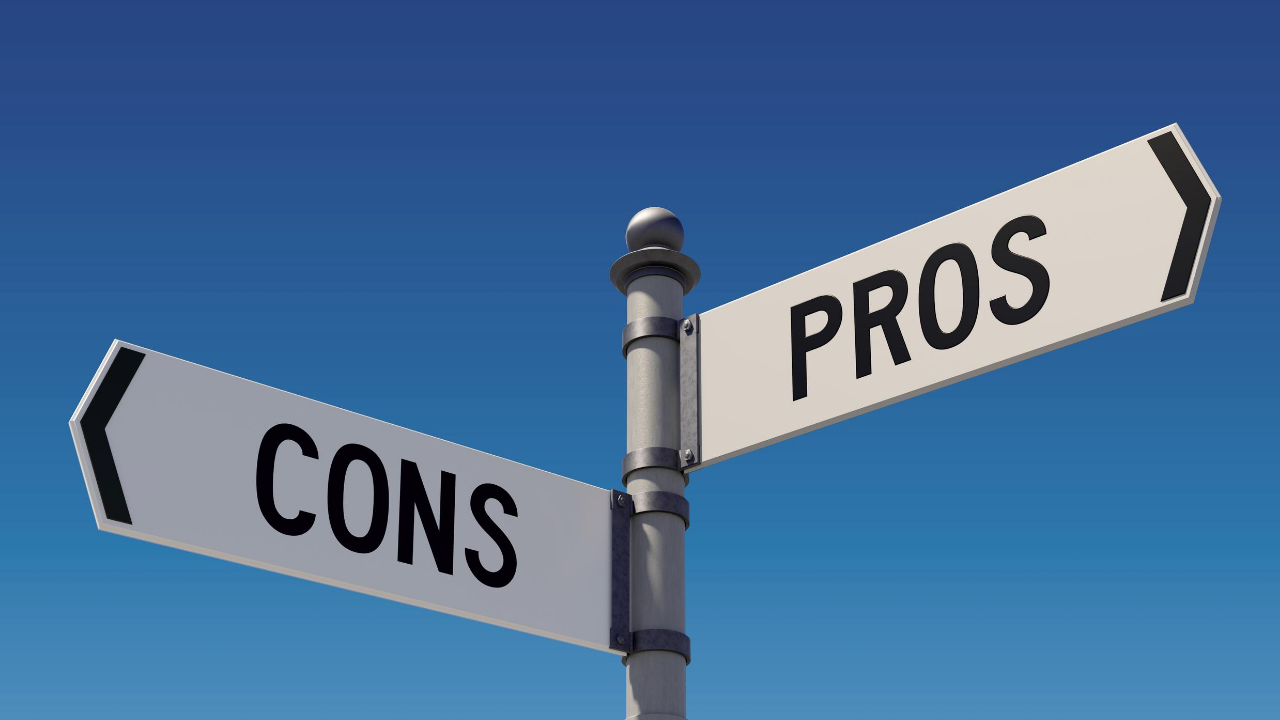 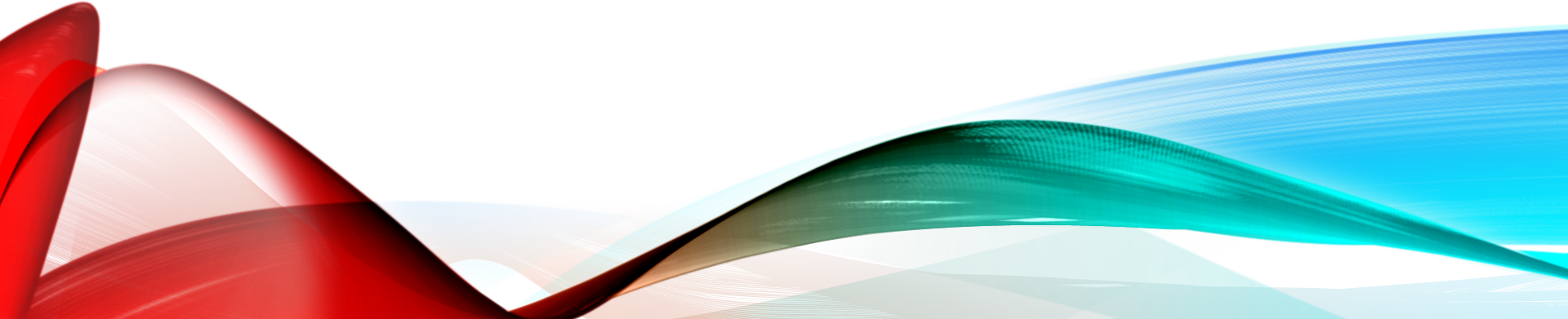